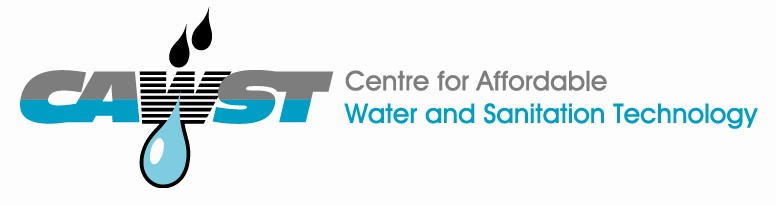 12, 2916 – 5th Avenue
Calgary, Alberta, T2A 6K4, Canada
Tél : + 1 (403) 243-3285, Fax : + 1 (403) 243-6199
E-mail : cawst@cawst.org, Site web : www.cawst.org

CAWST (Centre for Affordable Water and Sanitation Technology - Centre pour les Technologies d'Eau et Assainissement à Faible Coût) est un organisme à but non lucratif proposant des services de formation et de conseil aux organisations qui travaillent directement avec les populations des pays en développement n'ayant pas accès à l'eau potable et à un assainissement de base.
 
L'une des stratégies fondamentales de CAWST est de diffuser ces connaissances concernant l'eau, afin d'en faire un savoir courant. Ceci peut être réalisé, en partie, par le développement et la distribution gratuite de matériels d'éducation dans le but d'augmenter la disponibilité de l'information pour ceux qui en ont le plus besoin.
 
Le contenu de ce document est libre et sous licence Creative Commons Attribution Works 3.0 Unported. Pour voir une copie de cette autorisation, veuillez visiter : http://creativecommons.org/licenses/by/3.0, ou écrivez à Creative Commons : 171 Second Street, Suite 300, San Francisco, California 94105, USA. 
 
		Vous êtes libre de :
Partager - copier, distribuer et transmettre ce document.
Modifier – adapter de document
 
		Sous les conditions suivantes :
Indication de la source. Vous devez indiquer que CAWST est l'auteur original de ce document. Veuillez aussi inclure notre site internet : www.cawst.org

CAWST publiera périodiquement des mises à jour de ce document. Pour cette raison, nous ne recommandons pas que vous proposiez ce document en téléchargement sur votre site web.















CAWST et ses administrateurs, employés, entrepreneurs et bénévoles n'assument aucune responsabilité et ne donnent aucune garantie en ce qui concerne les résultats qui peuvent être obtenus de l'utilisation des informations fournies.
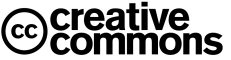 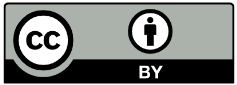 Tenez-vous informé et obtenez du support :
Dernières mises à jour de ce document :
Autres ressources sur les formations et les ateliers
Support pour l'utilisation de ce document dans votre travail
 
CAWST fournit un tutorat et
un accompagnement lors de la mise en œuvre de ses enseignements
et outils de formation.
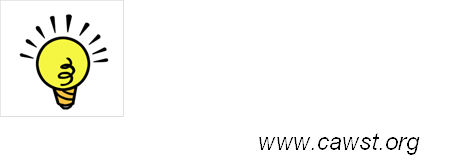 1
Cette présentation est liée au plan de cours n° 21 : " Changement de comportement " du " Manuel du formateur : introduction à l'assainissement environnemental ".  

Celui-ci est disponible sur : www.cawst.org/resources
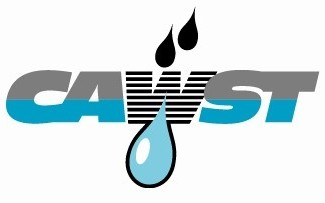 Promotion de l’assainissement
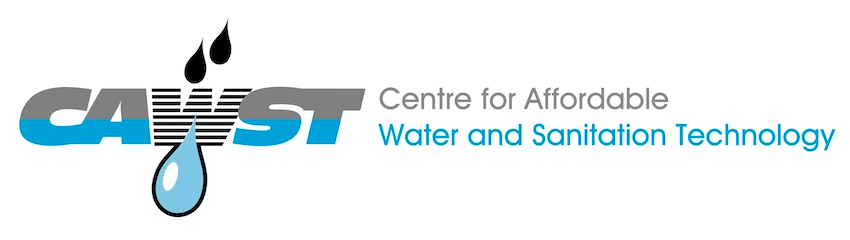 Bénéfices des latrines 320 familles en milieu rural au Bénin.
(Note moyenne d'importance de 1 à 4) 
	Éviter l'inconfort de la brousse (3,98)
	Prestige par rapport aux visiteurs (3,96)
	Éviter les dangers la nuit (3,86)
	Éviter les serpents (3,85)
	Limiter la présence de mouches autour de la maison (3,81)
	Éviter les nuisances visuelles et olfactives dues à la présence d'excréments dans la brousse (3,78)
	Protéger mes excréments de mes ennemis (3,71)
	Pouvoir déféquer en toute intimité (3,67)
	Garder la maison propre (3,59)
	Améliorer le sentiment de sécurité (3,56)
	Gagner du temps (3,53)
	Rendre la maison plus confortable (3,50)
	Réduire les dépenses de santé du foyer (3,32)
	Laisser un héritage aux enfants (3,16)
	Permettre de régler les affaires familiales en privé (3,00)
	Rendre la vie plus moderne (2,97)
	Se sentir comme des princes (2,75)
	Rendre la défécation plus facile pour les personnes âgées et malades (2,62)
	Pour la santé (mention spontanée) (1,27)
	Augmenter le loyer de mon logement (1,17)

Source: thèse de doctorat de Jenkins MW, 1999, Université de Californie Davis, Génie civil
[Speaker Notes: Demandez aux participants s'ils sont surpris par ces réponses.]